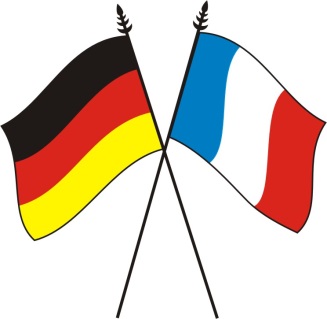 Frankreichaustausch
Besuch der deutschen Gruppe in Vincennes vom 23.9.-30.09.2019
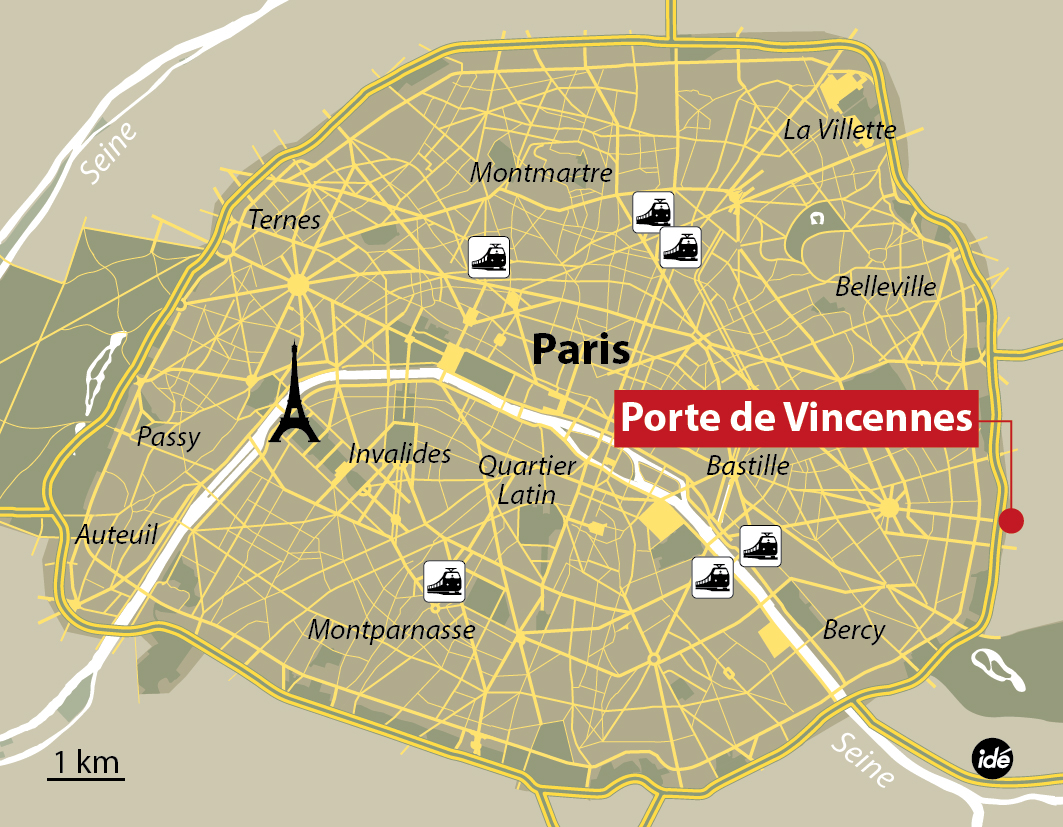 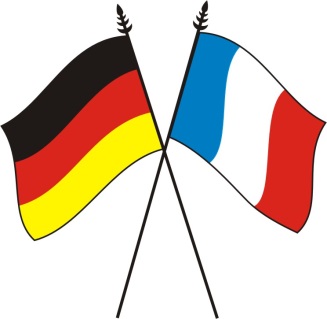 Frankreichaustausch
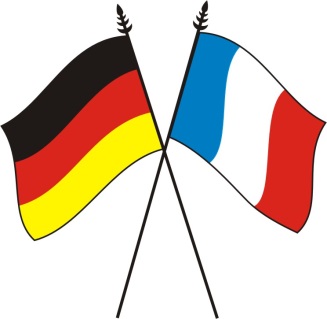 Programm
Montag: 	Treffpunkt 8.00 Uhr 
		am WBG Parkplatz
		Ankunft ca. 16.30 Uhr :
		Empfang im Rathaus von Vincennes

Dienstag:  Schnuppertag in der 
		französischen Schule (Unterricht und 		Workshops)
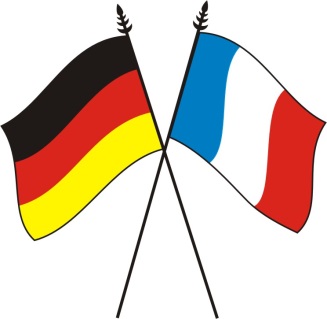 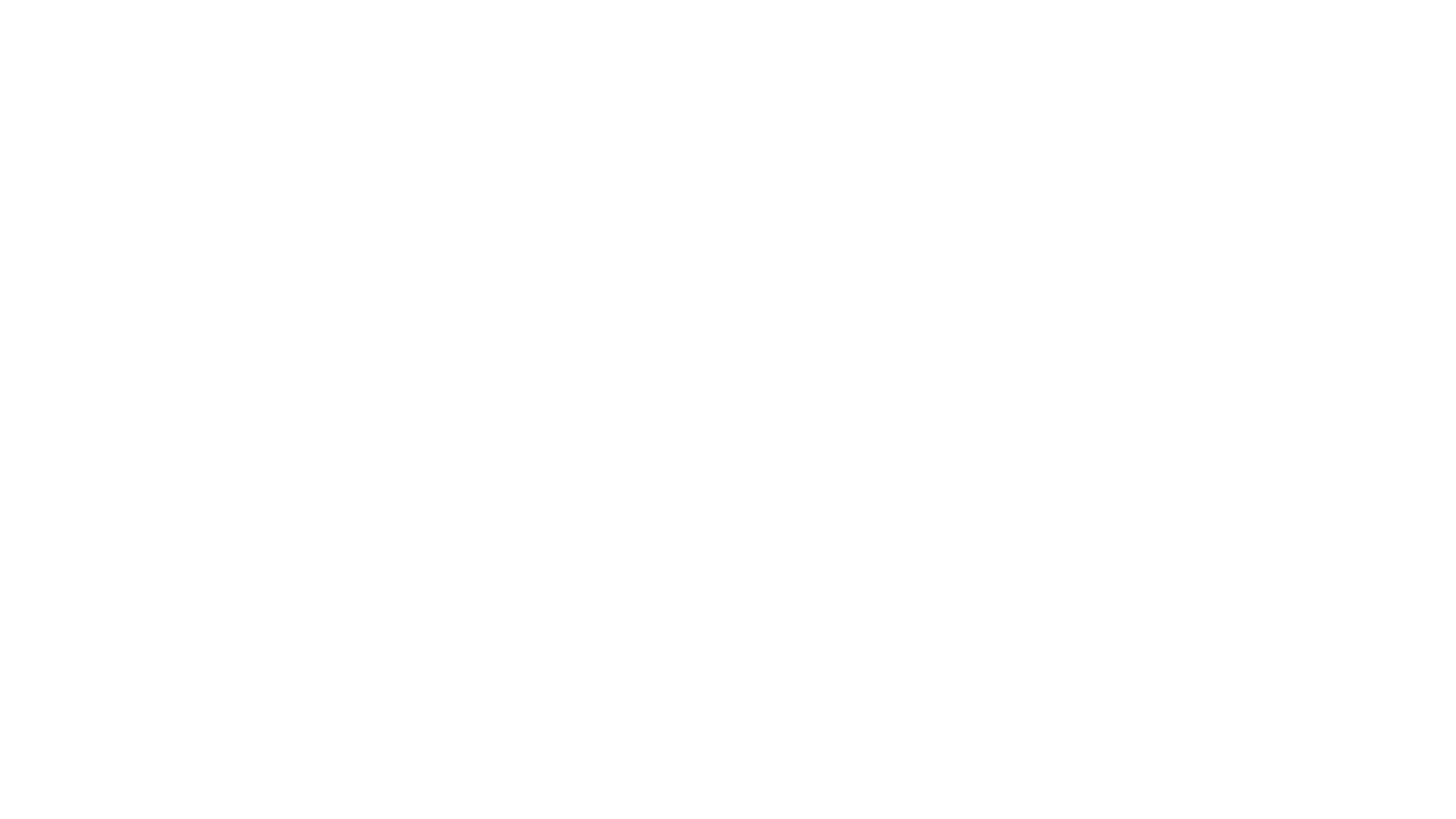 Programm
Mittwoch: 	Endeckungsreise 
in das Künstlerdorf Giverny im Norden von Paris  als Vorbereitung für die Museen am Donnerstag.

Donnerstag:  Paris I
Musée d‘Orsay
Nymphéas
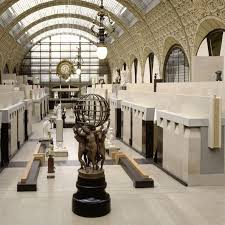 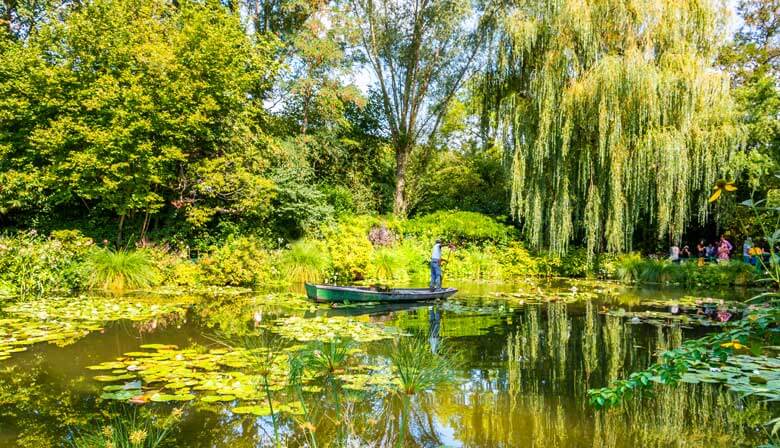 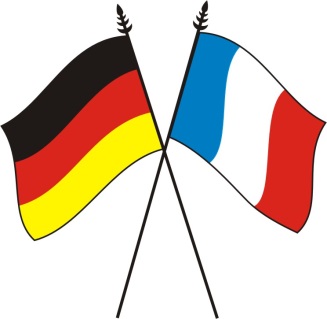 Programm
Freitag	: 	Louvre
			Eiffelturm
			Fahrt auf der Seine

Samstag	:  	dt.-frz. Party (17-18 Uhr)
Sonntag	:	in den Familien
Montag	: 	Abfahrt gegen 8.15 Uhr
			Ankunft in Castrop-Rauxel 						gegen 16.30 Uhr am WBG - Parkplatz
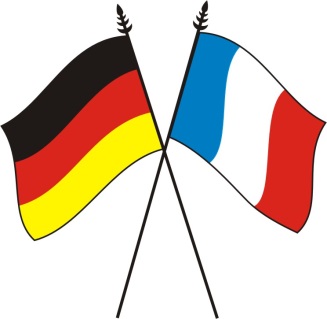 Allgemeine Hinweise
Schüleraustausch ist eine etwas „andere“ Schulfahrt, da meist erster Aufenthalt in einer Gastfamilie in einem anderen Land: 
begrenzte Sprachkenntnisse und andere Umgebung können zu Beginn trotz vieler Bemühungen zu Unsicherheiten oder Heimweh etc. führen: Keine Panik, das ist ganz normal  
Das intensive gemeinsame Programm und die Aktivitäten geben den Schülerinnen und Schülern einen Rahmen
am Wochenende/Abend sind die Schülerinnen und Schüler in den Gastfamilien, z.T. haben die Familien gemeinsame Aktivitäten geplant (deutsche Schüler verlassen nicht alleine die Wohnung um ihre Freunde zu treffen)
„andere Länder – andere Sitten“
Unsere Bitte: besprechen Sie diese Themen mit ihren Kindern, damit sie sowohl in der Schule als auch zu Hause auf den Aufenthalt im Ausland eingestimmt werden, vielen Dank!
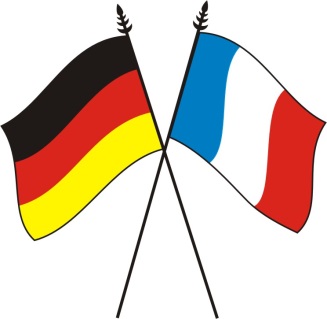 Allgemeine Hinweise
Bitte denken Sie an eine kleine Aufmerksamkeit als Mitbringsel, z.B. Schokolade, deutscher Wein/Bier/Schnaps, etwas aus Castrop-Rauxel

Bitte denken Sie daran Ihrem Kind die Krankenversicherungskarte mitzugeben (nicht notwendig, wenn privat versichert): im Krankheitsfalle ist es völlig unproblematisch in Frankreich einen Arzt aufzusuchen (keine Sorge)

Da wir mit einem kleineren Bus fahren, wäre es schön, wenn die Schülerinnen/Schüler möglichst eine Reisetasche bzw. einen Koffer mitnehmen, den sie selber tragen können (ca. 5 min Fußweg vom Busparkplatz zum Treffpunkt der Familien).
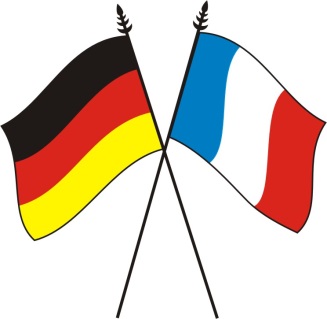 Allgemeine Hinweise
Wir bedanken uns ganz herzlich für 
Ihre Bereitschaft, am Austausch teilzunehmen.

Für weitere Fragen stehen wir gerne  zur Verfügung (Kontaktdaten siehe Infobrief)